Basit makineler
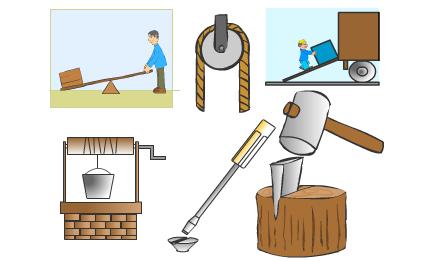 Ön bilgilerim
KUVVET : Duran bir cismi hareket ettiren, hareket eden bir cismi durduran; cisimlerin şeklini, yönünü, doğrultusunu ve hızını değiştirebilen her türlü etkidir.
F ile gösterilir.
Birimi NEWTON (N) dur.
DİNAMOMETRE ile ölçülür.
Kuvvet gözle görülemez, kuvvetin etkileri gözlenip ölçülebilir.
Hangi basit makineleri öğreneceğiz
KALDIRAÇLAR
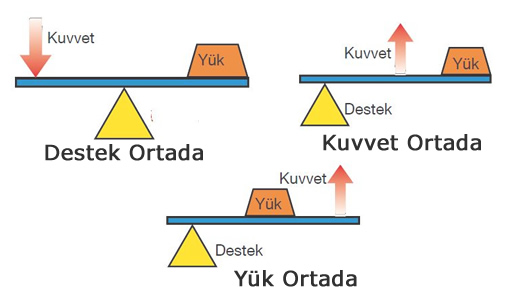 MAKARALAR
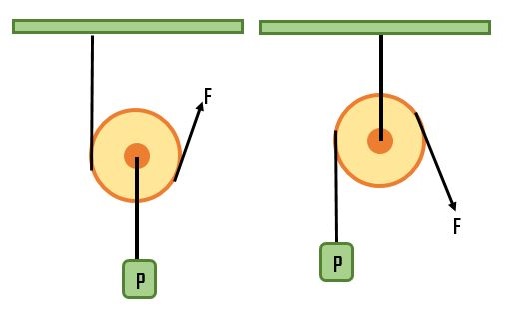 EĞİK DÜZLEM
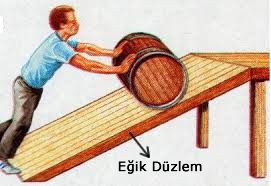 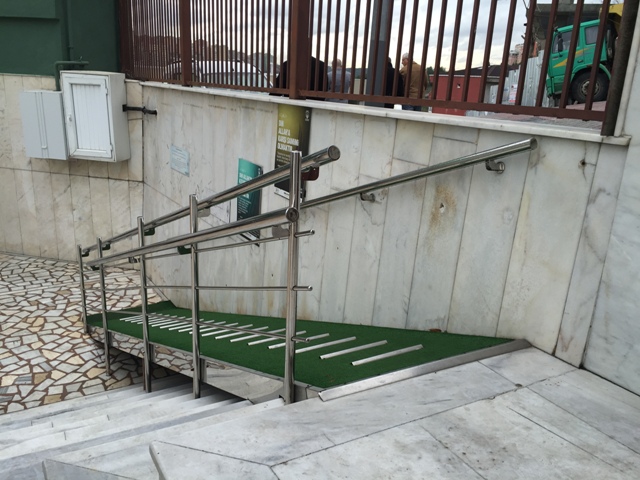 ÇIKRIK
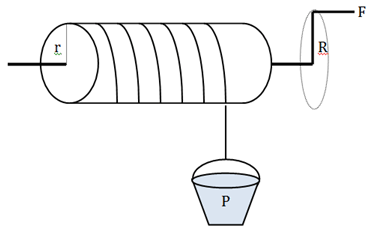 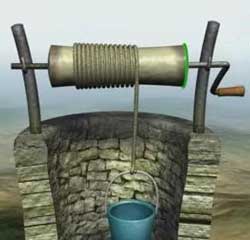 DİŞLİ ÇARK
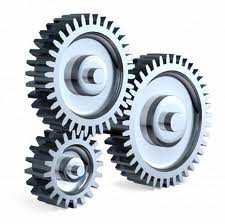 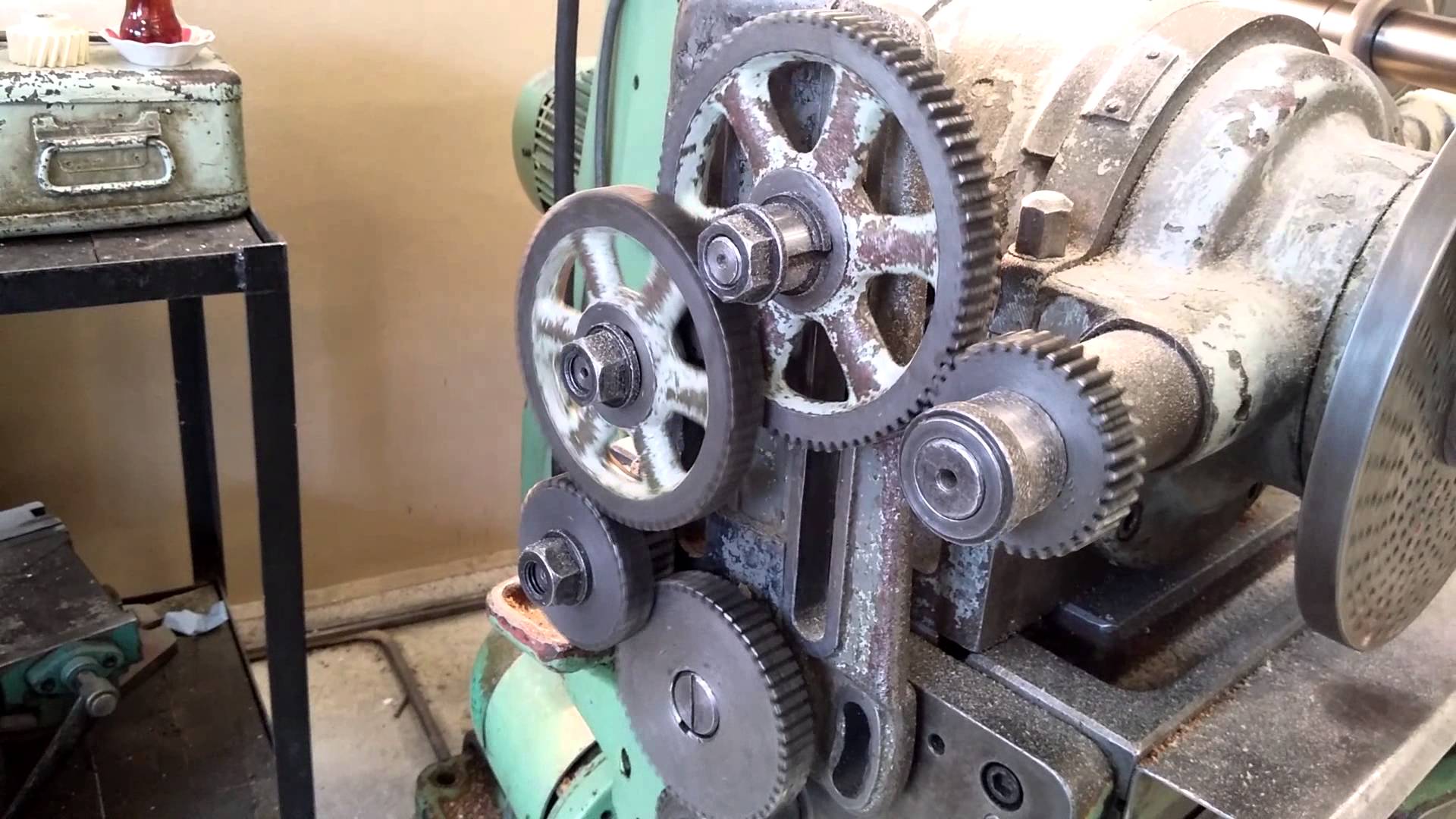 KASNAK
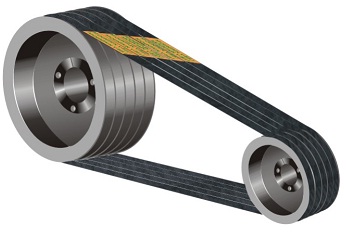 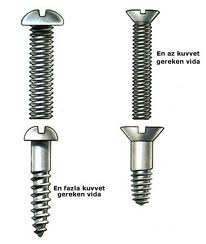 VİDA
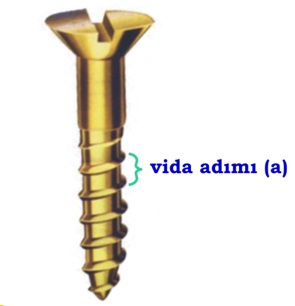 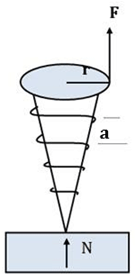 KAMA
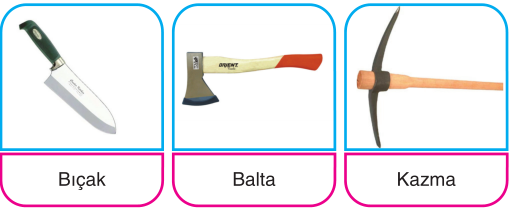 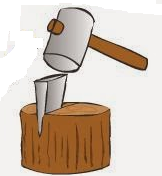 Genel Özellikler
GÜNLÜK HAYATTA İŞLERİMİZİ KOLAYLAŞTIRMAK İÇİN KULLANDIĞIMIZ ARAÇLARDIR.
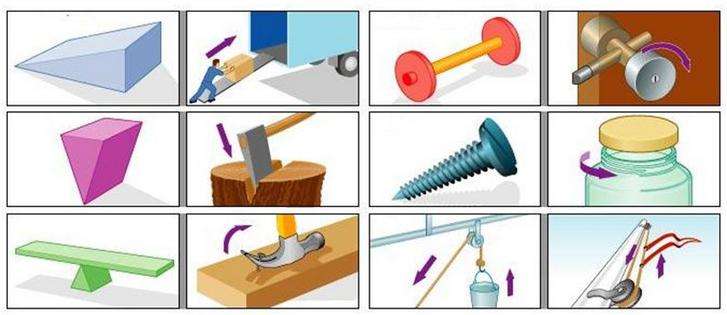 Basit makineye GİRİŞ KUVVETİ uygulanır, basit makineden ÇIKIŞ KUVVETİ elde edilir.
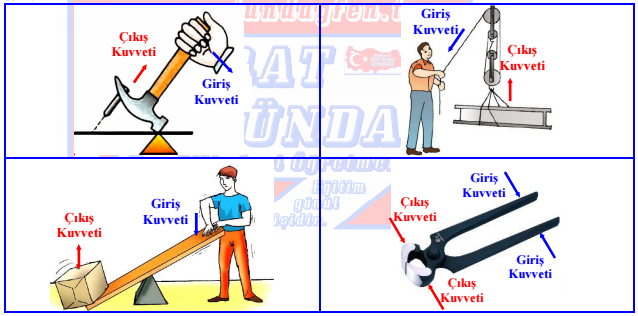 Basit makineler üzerine uygulanan kuvvetin; doğrultusunu, yönünü, büyüklüğünü ve uygulama noktasını değiştirir.
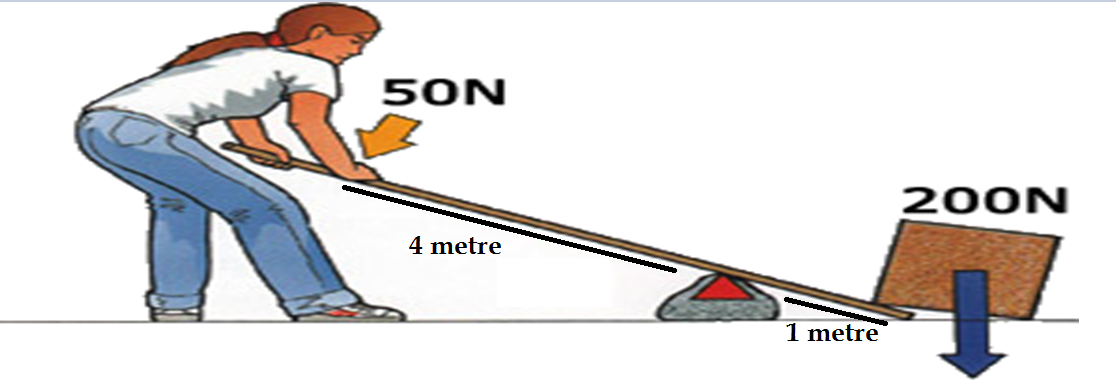 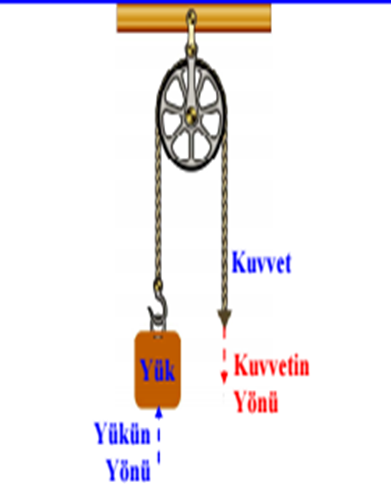 Kuvvetten kazanç varsa, yoldan kayıp vardır.
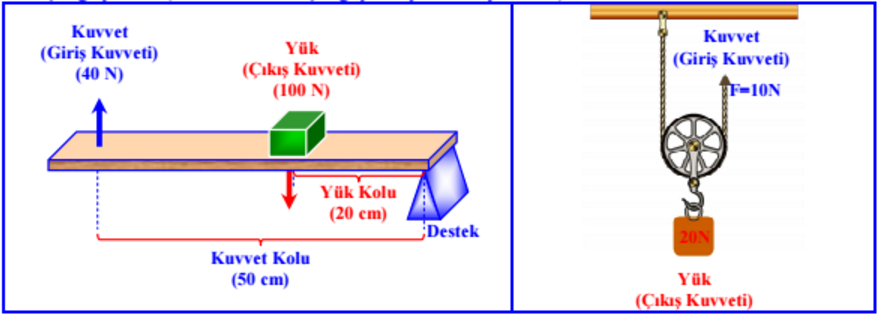 Yoldan kazanç varsa, kuvvetten kayıp vardır.
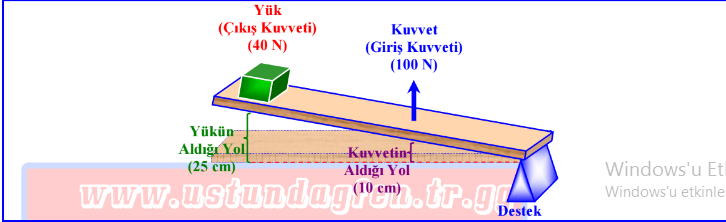 Aynı anda hem kuvvetten hem yoldan kazanç veya kayıp olmaz. Birinden kaç kat kazanç varsa diğerinden o oranda kayıp vardır.
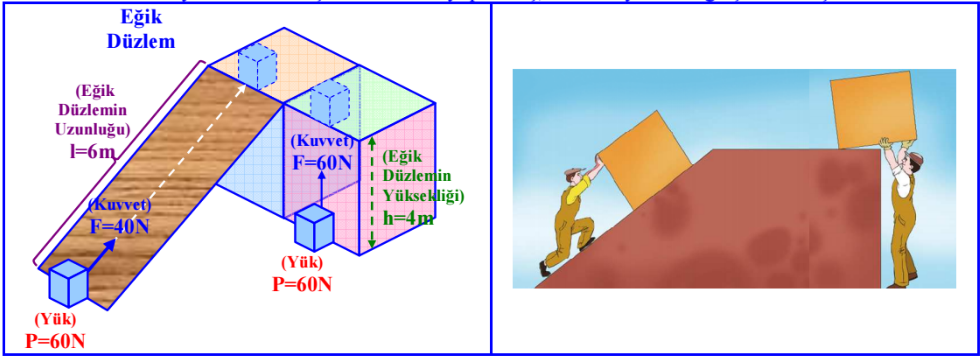 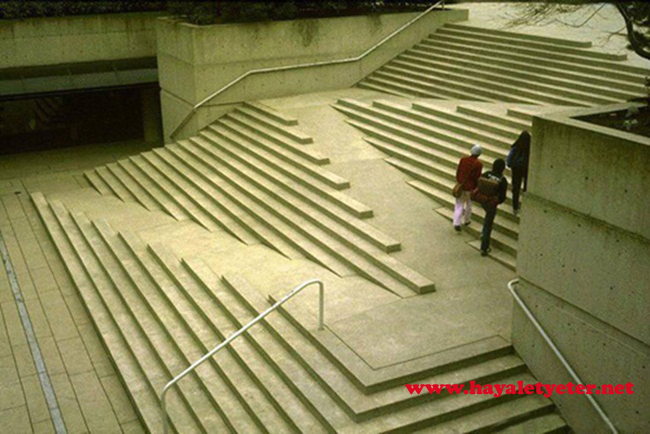 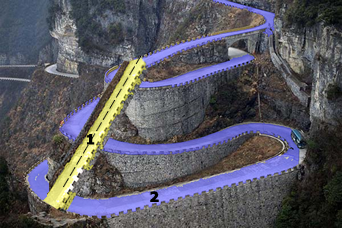 Basit makinelerle genelde küçük kuvvetlerle büyük kuvvetleri dengelemek amaçlanır. Bu yüzden genelde kuvvetten kazanç vardır.
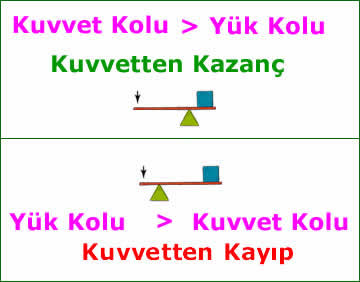 Kuvvet kazancı= yük/kuvvet = kuvvet kolu/yük kolu
Yani yük kuvvetten büyük olursa kuvvetten kazanç vardır.
Veya kuvvet kolu yük kolundan büyük olursa kuvvetten kazanç vardır.
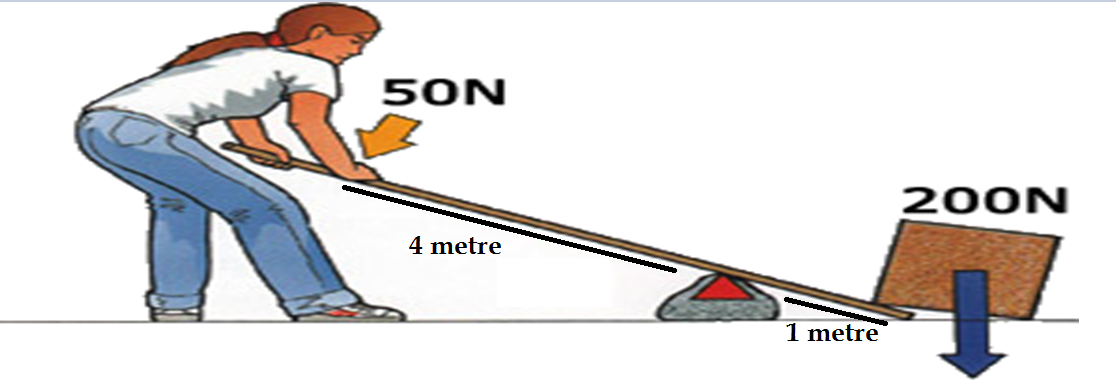 Basit makinelerde hiç bir zaman işten veya enerjiden kazanç sağlanmaz.
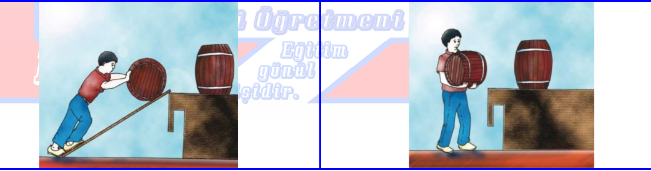 Basit makineler, kendilerine verilen enerjiden daha fazla iş yapamaz, kendi başlarına enerji üretemez, makine kullanılsa da kullanılmasa da yapılan iş değişmez. Makine kullanıldığında işin yapılma zamanı kısalır bundan dolayı iş  kolaylaşmış olur.
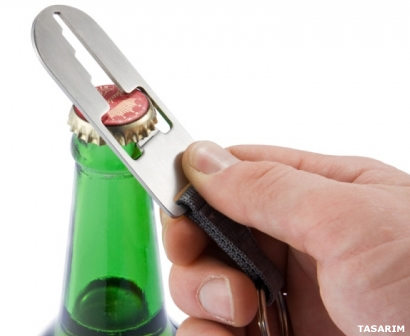 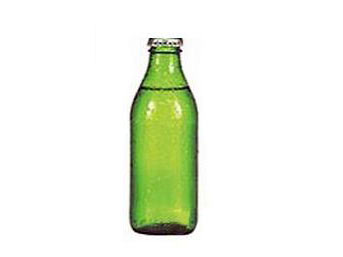 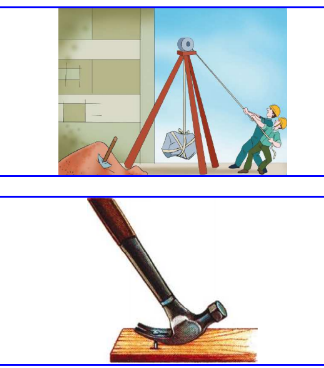 Basit makinelerde bir enerji türü başka bir enerji türüne dönüşebilir. (kas e.>hareket e.)
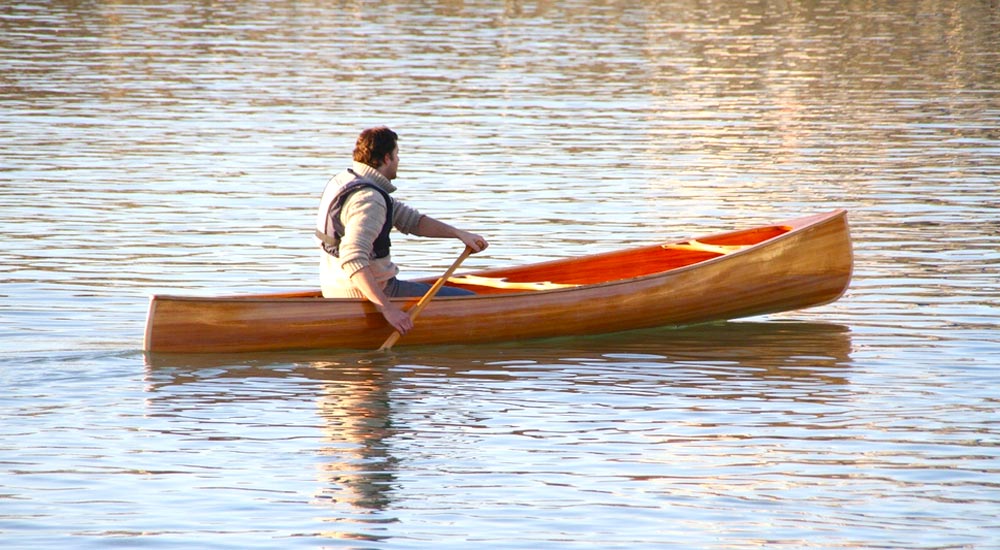 Basit makinelerde sürtünmeden dolayı işten ya da harcanan enerjiden dolayı kayıp vardır. Makineye verilen enerjinin bir kısmı sürtünme ile ısıya dönüşür. Sürtünen parçalar bozulur.
Basit makineler denge prensibine göre çalışır.
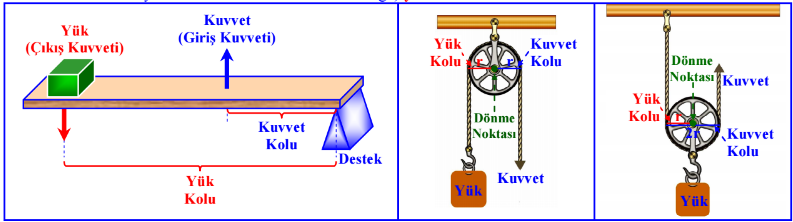 Tüm basit makinelerdeki TEMEL KURAL
KUVVET X KUVVET KOLU = YÜK X YÜK KOLU
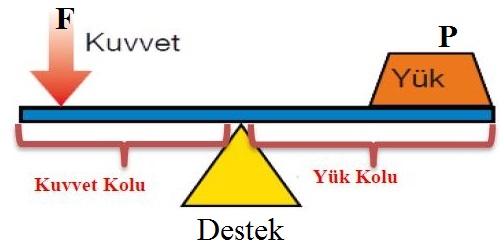 KALDIRAÇLAR(TEK TARAFLI-ÇİFT TARAFLI)
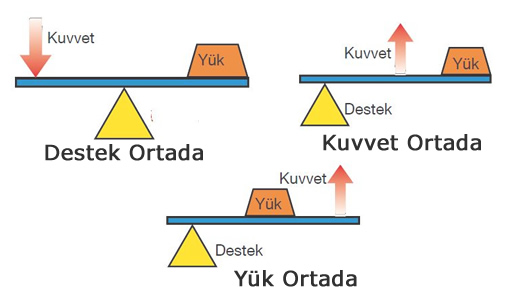 1. DESTEĞİN ORTADA OLDUĞU KALDIRAÇLAR	- kuvvetle yük zıt yönlü hareket eder.
KUVVET DESTEĞE YÜKTEN UZAKSA KUVVET KAZANÇ, YOLDAN KAYIP VARDIR.
30 N LUK YÜK 10 N LUK KUVVET İLE DENGELENİR. (kuvvetten 3 kat kazanç)
YÜKÜ 1 m KALDIRMAK İÇİN KUVVET KOLU 3 m İNMELİDİR( yoldan 3 kat kayıp)
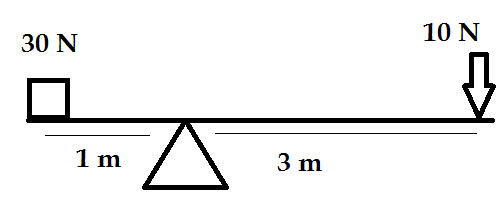 KUVVET DESTEĞE YÜKTEN YAKINSA KUVVET KAYBI VARDIR.
10 N LUK YÜK 20 N LUK KUVVET İLE DENGELENİR. ( kuvvetten 2 kat kayıp)
YÜKÜ 2 m KALDIRMAK İÇİN KUVVET KOLU 1 m  İNMELİDİR.( yoldan 2 kat kazanç)
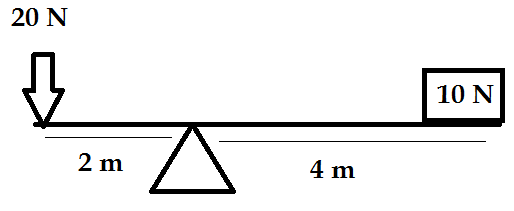 KUVVET VE YÜK DESTEĞE AYNI UZAKLIKTA İSE KUVVETTEN KAZANÇTA KAYIPTA YOKTUR.-10 N LUK YÜK 10 N LUK KUVVET İLE DENGELENİR ( kuvvetten kazanç ya da kayıp yok)-YÜKÜ 1 m KALDIRMAK İÇİN KUVVET KOLU DA 1 m İNMELİDİR.
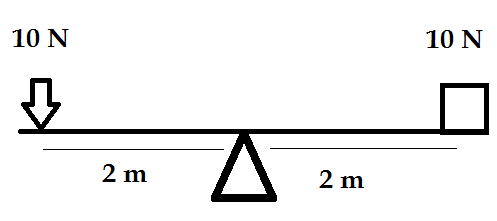 DESTEK ORTADA KALDIRAÇLARA ÖRNEKLER
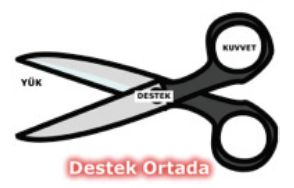 MAKAS
DESTEK ORTADA KALDIRAÇLARA ÖRNEKLER
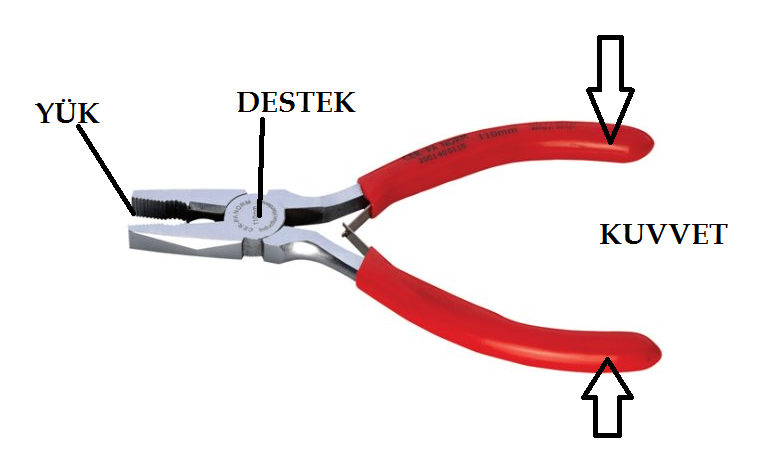 PENSE
DESTEK ORTADA KALDIRAÇLARA ÖRNEKLER
KERPETEN
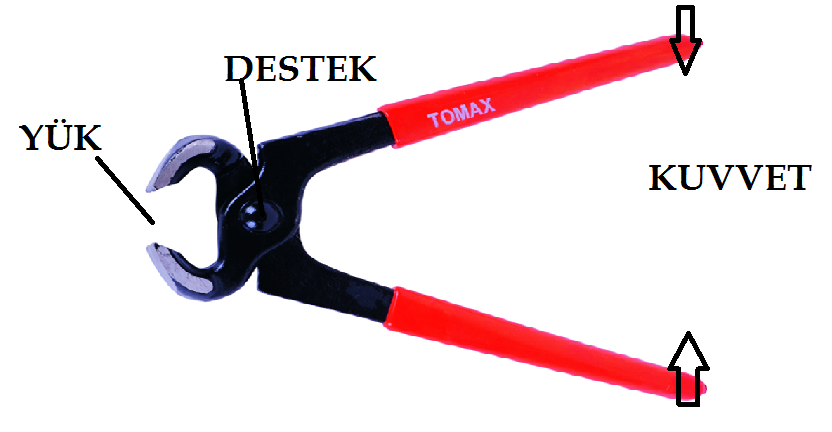 DESTEK ORTADA KALDIRAÇLARA ÖRNEKLER
KESER
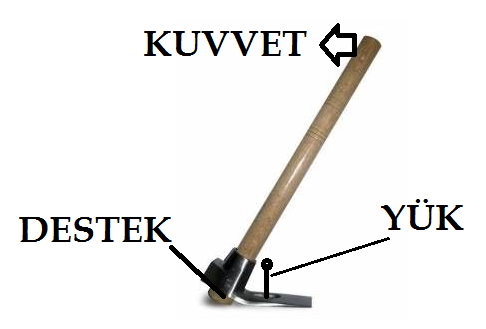 DESTEK ORTADA KALDIRAÇLARA ÖRNEKLER
EŞİT KOLLU TERAZİ
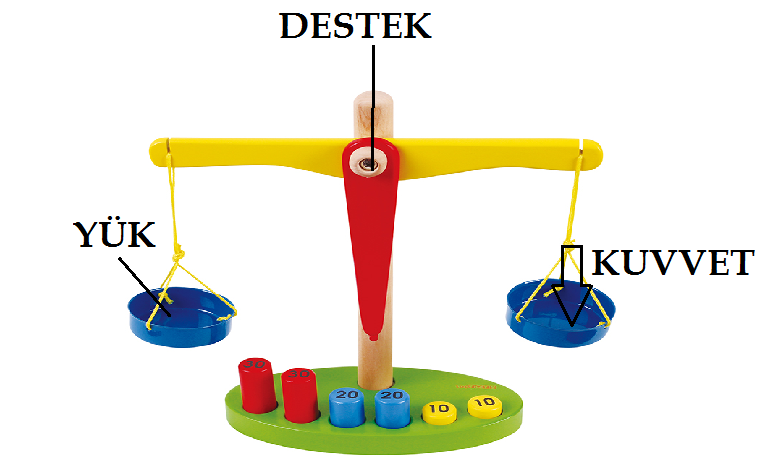 DESTEK ORTADA KALDIRAÇLARA ÖRNEKLER
KAYIK KÜREĞİ
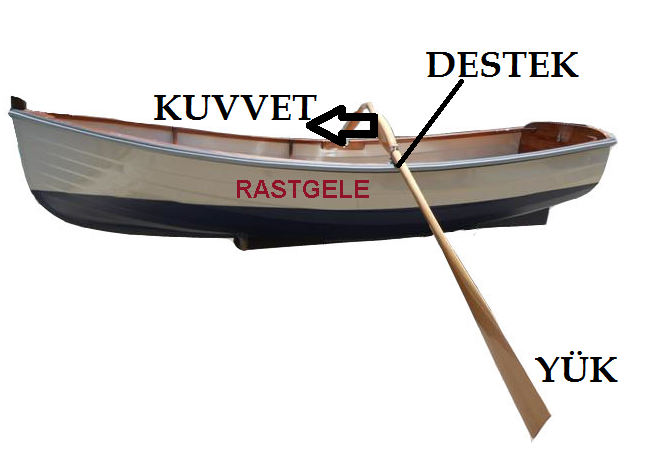 DESTEK ORTADA KALDIRAÇLARA ÖRNEKLER
KRİKO
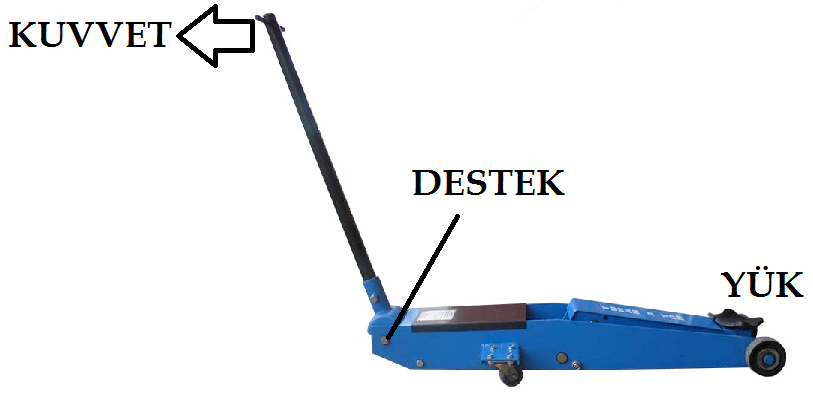 2. YÜKÜN ORTADA OLDUĞU KALDIRAÇLAR	-kuvvetle yük aynı yönde hareket eder.
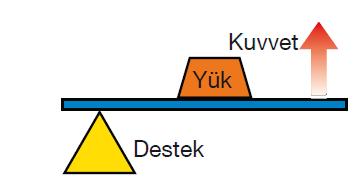 KUVVET DESTEĞE YÜKTEN UZAK OLDUĞU İÇİN HER ZAMAN KUVVETTEN KAZANÇ, YOLDAN KAYIP VARDIR.
30 N LUK YÜK 10 N LUK KUVVET İLE DENGELENİR.(kuvvetten 3 kat kazanç)
Yükü 1 m yukarı kaldırmak için kuvvet kolu 3 m kaldırılmalıdır.( yoldandan 3 kat kayıp)
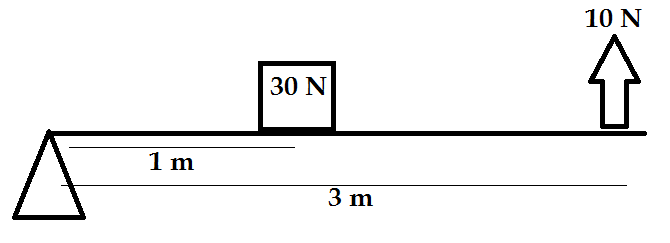 YÜKÜN ORTADA OLDUĞU KALDIRAÇLARA ÖRNEKLER
EL ARABASI
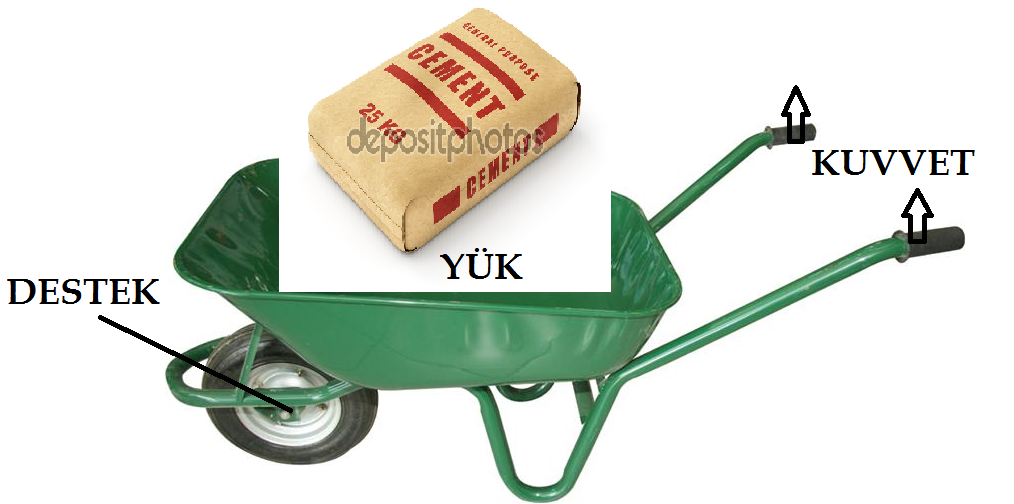 YÜKÜN ORTADA OLDUĞU KALDIRAÇLARA ÖRNEKLER
CEVİZ KIRACAĞI
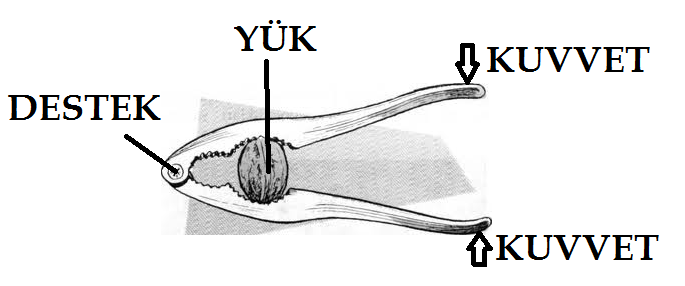 YÜKÜN ORTADA OLDUĞU KALDIRAÇLARA ÖRNEKLER
GAZOZ AÇACAĞI
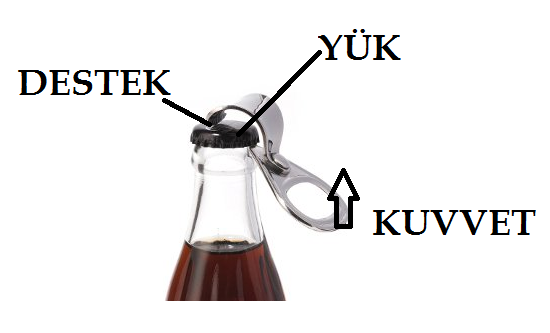 YÜKÜN ORTADA OLDUĞU KALDIRAÇLARA ÖRNEKLER
MENTEŞELİ KAPI
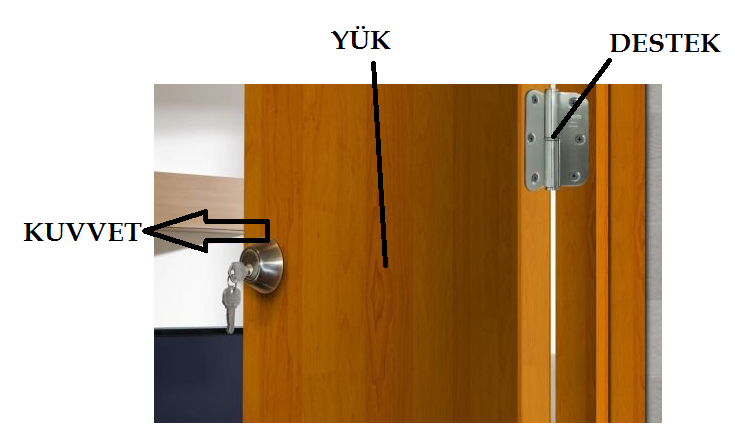 YÜKÜN ORTADA OLDUĞU KALDIRAÇLARA ÖRNEKLER
ZIMBA
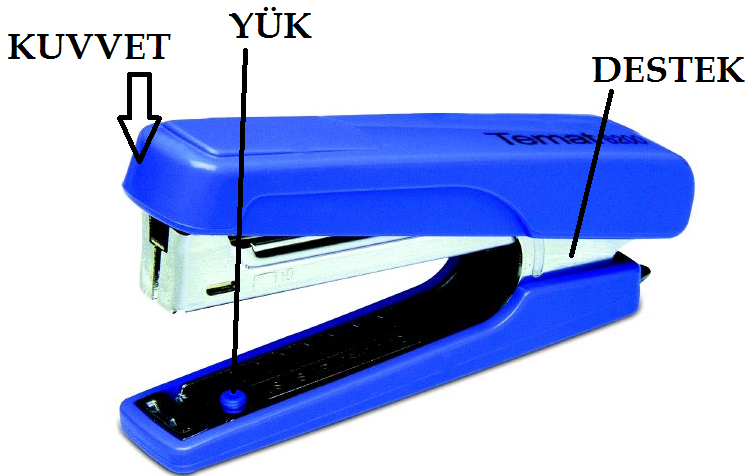 YÜKÜN ORTADA OLDUĞU KALDIRAÇLARA ÖRNEKLER
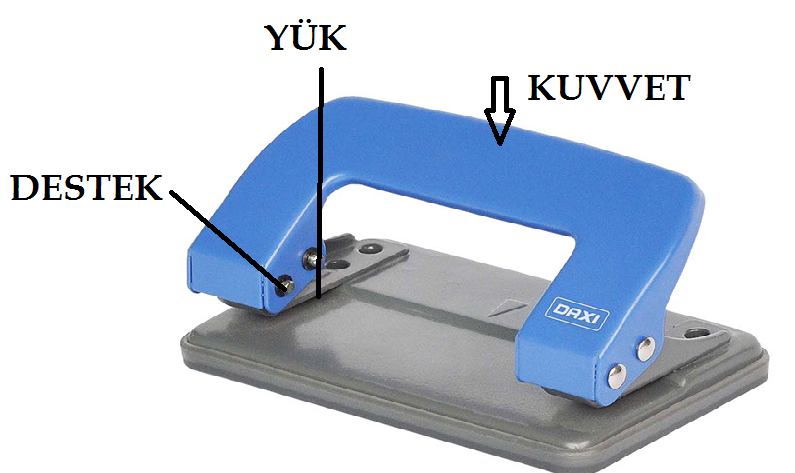 DELGEÇ
3. KUVVETİN ORTADA OLDUĞU KALDIRAÇLAR	-kuvvetle yük aynı yönde hareket eder.
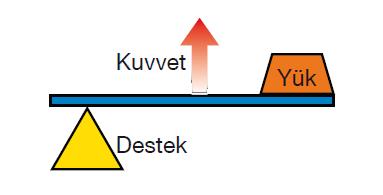 KUVVET DESTEĞE YÜKTEN YAKIN OLDUĞU İÇİN HER ZAMAN KUVVETTEN KAYIP, YOLDAN KAZANÇ VARDIR.
5 N LUK YÜK 15 N LUK KUVVET İLE DENGELENMİŞTİR.( kuvvetten 3 kat kayıp)
YÜKÜ 3 m YUKARI KALDIRMAK İÇİN KUVVET KOLU 1 m KALDIRILMALIDIR.(yoldan 3 kat kazanç)
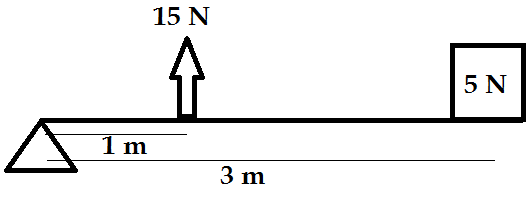 KUVVETİN ORTADA OLDUĞU KALDIRAÇLARA ÖRNEKLER
MANGAL MAŞASI
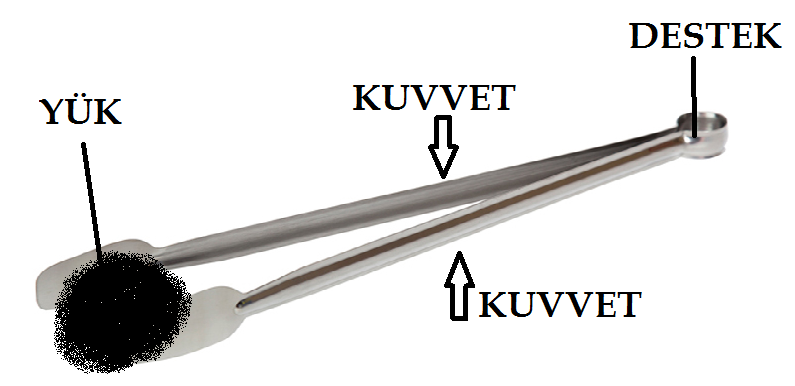 KUVVETİN ORTADA OLDUĞU KALDIRAÇLARA ÖRNEKLER
CIMBIZ
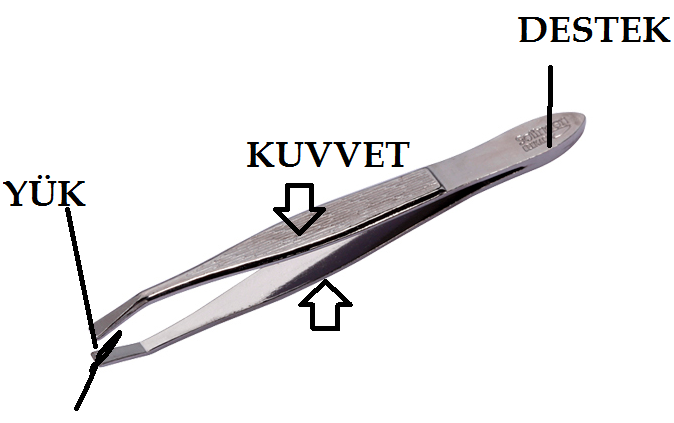 KUVVETİN ORTADA OLDUĞU KALDIRAÇLARA ÖRNEKLER
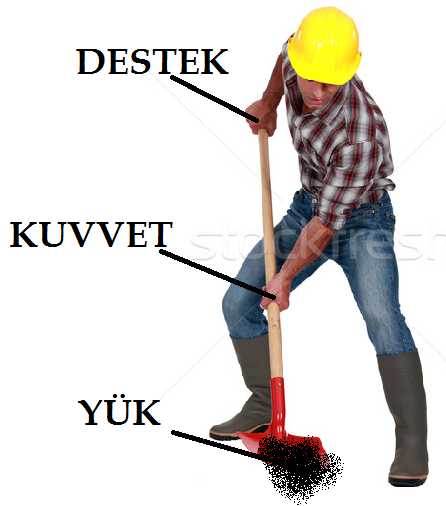 KÜREK
KUVVETİN ORTADA OLDUĞU KALDIRAÇLARA ÖRNEKLER
ÇEKİÇ
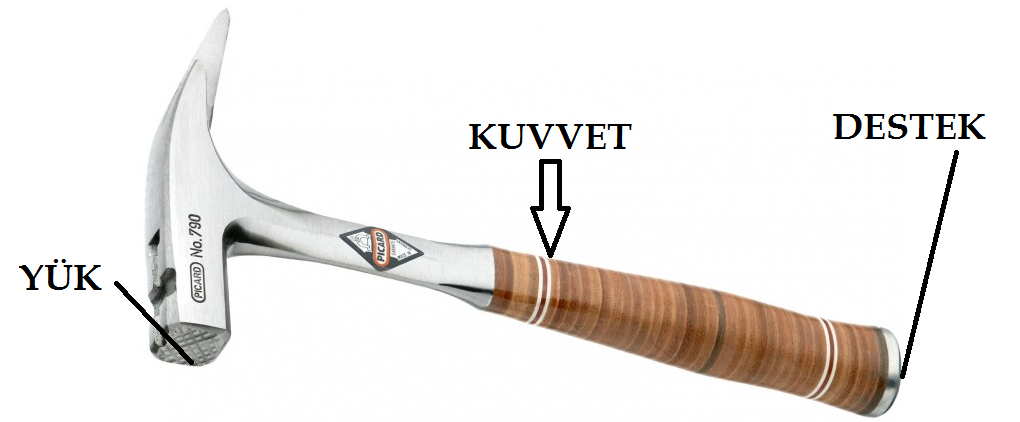 KUVVETİN ORTADA OLDUĞU KALDIRAÇLARA ÖRNEKLER
TENİS RAKETİ
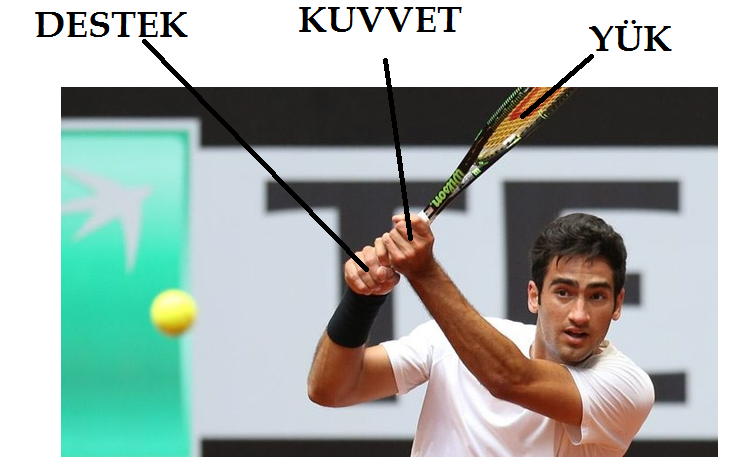 KUVVETİN ORTADA OLDUĞU KALDIRAÇLARA ÖRNEKLER
OLTA
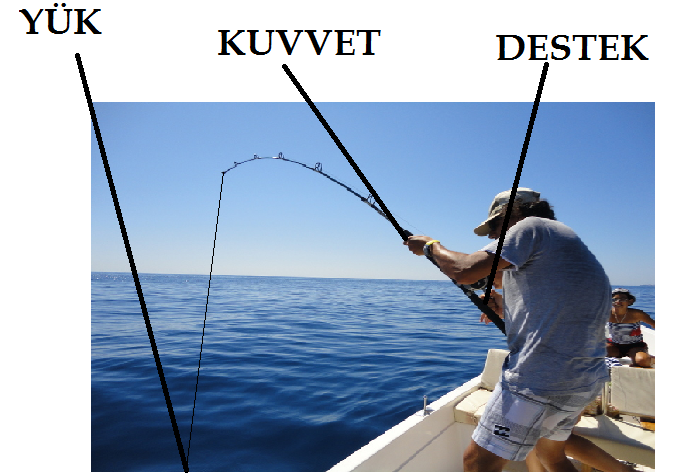 KUVVETİN ORTADA OLDUĞU KALDIRAÇLARA ÖRNEKLER
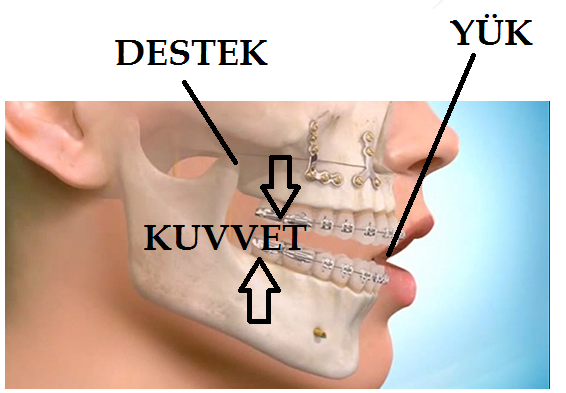 İNSAN ÇENESİ
KUVVETİN ORTADA OLDUĞU KALDIRAÇLARA ÖRNEKLER
İNSAN KOLU
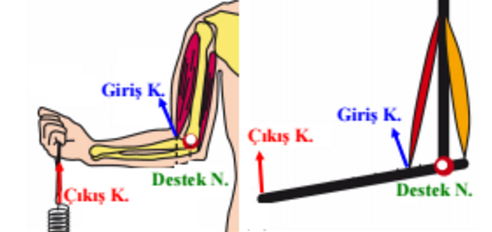 KAŞIK
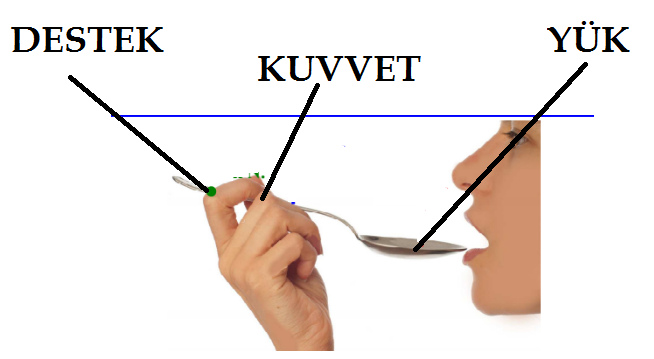 SORU
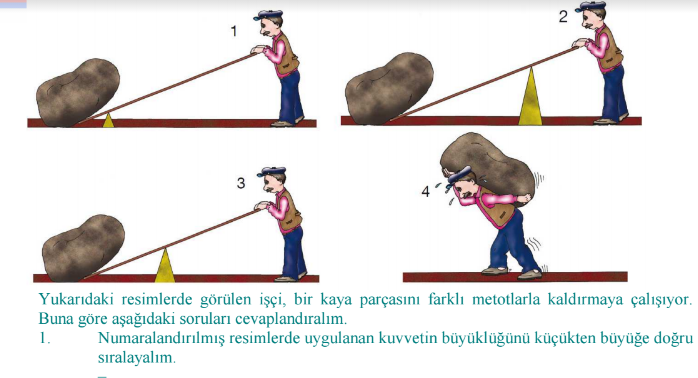